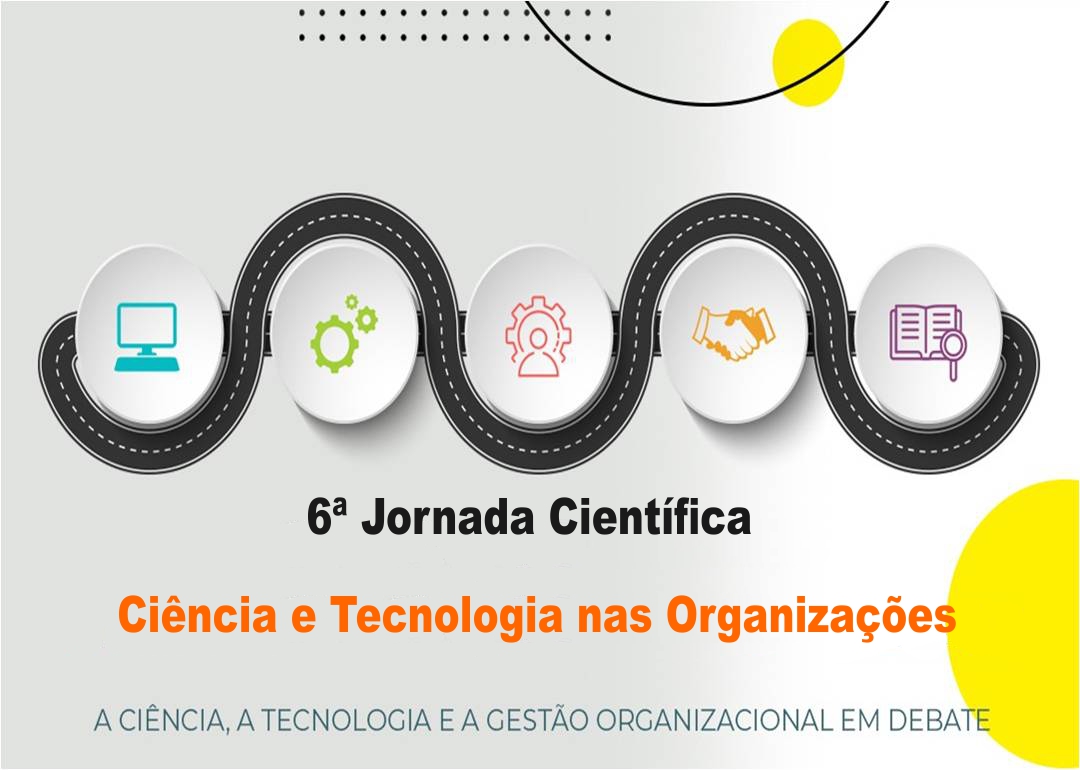 23 e 24 de maio
Título trabalho


Nome do aluno
Nome do Orientador
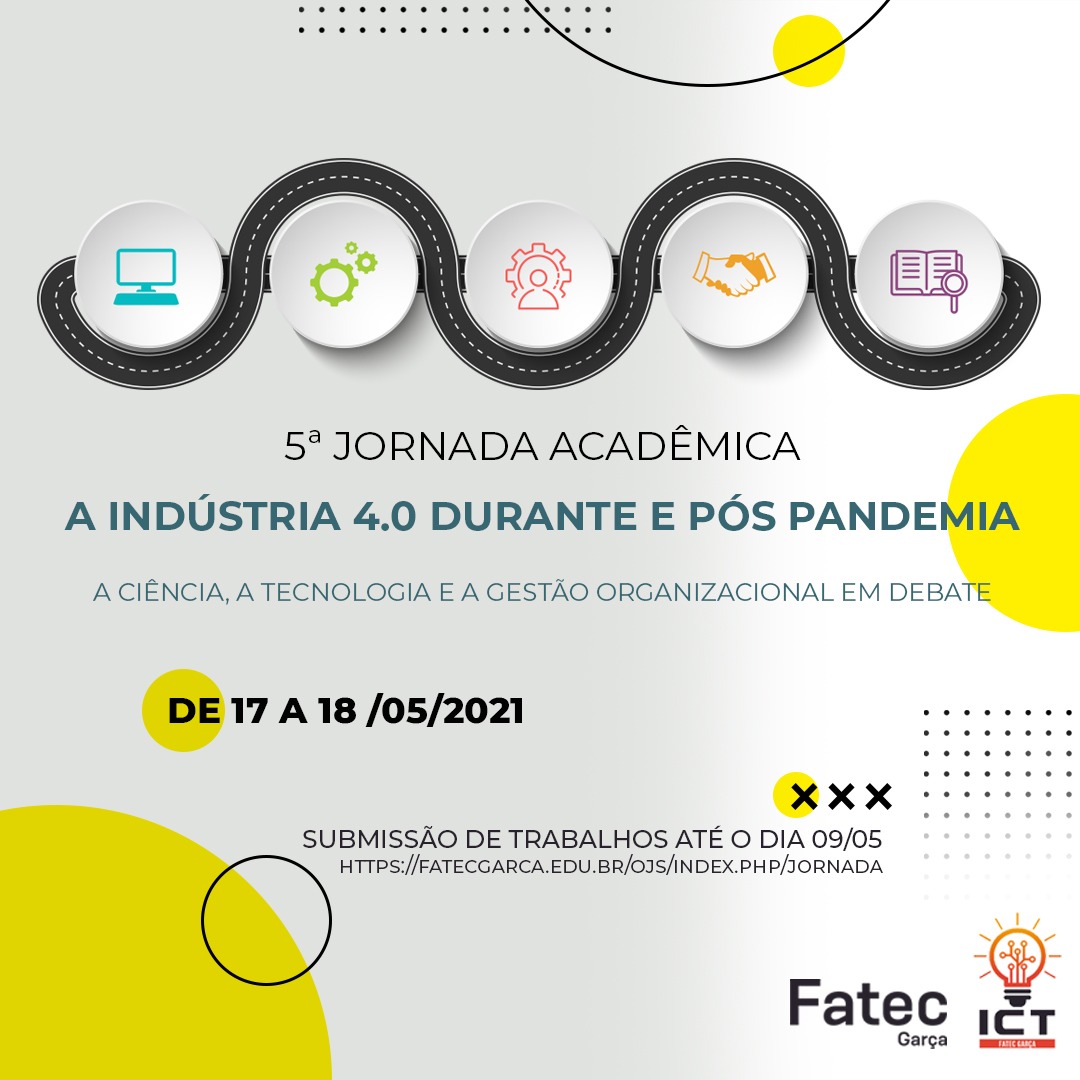 Contextualização
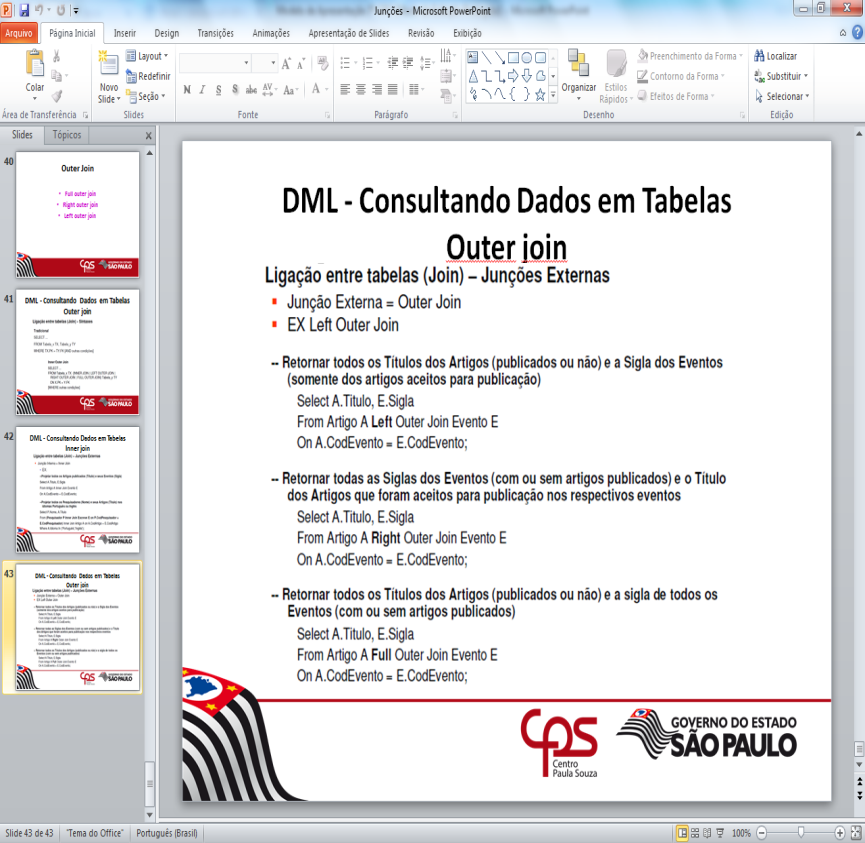 VI Jornada de Iniciação Científica e Tecnológica – FATEC Garça
Problemática
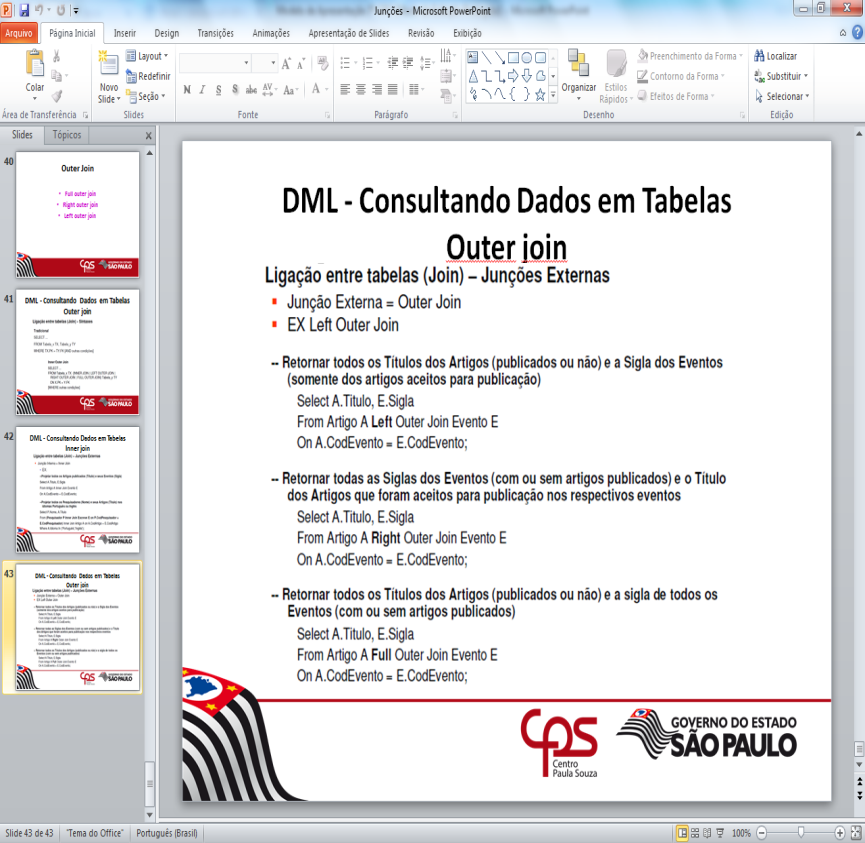 VI Jornada de Iniciação Científica e Tecnológica – FATEC Garça
Objetivos
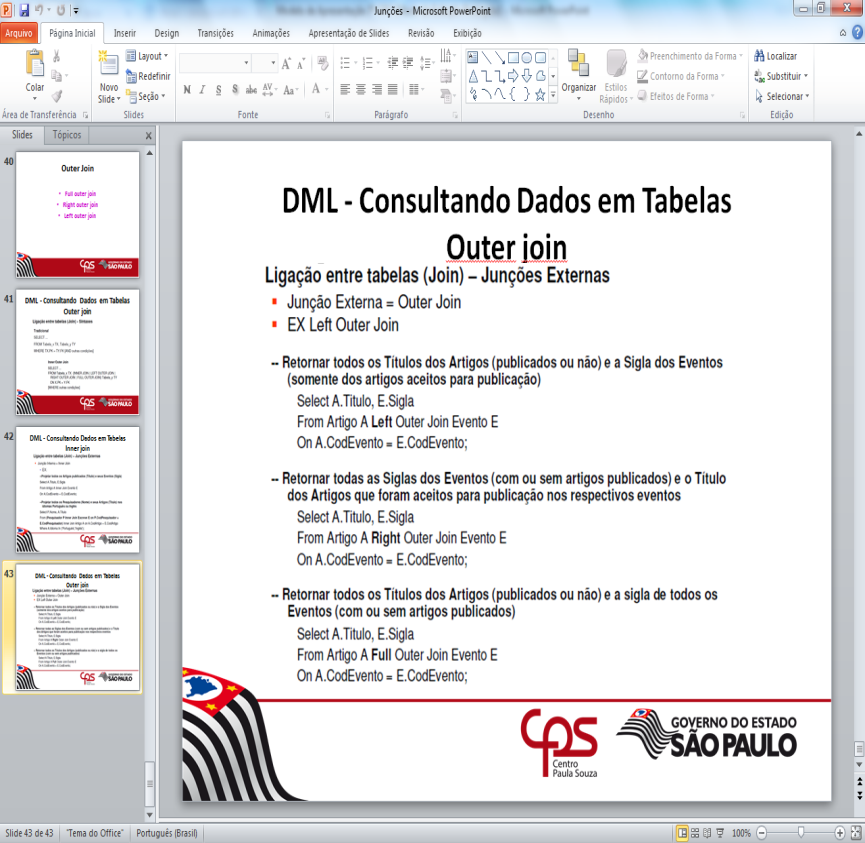 VI Jornada de Iniciação Científica e Tecnológica – FATEC Garça
Metodologia
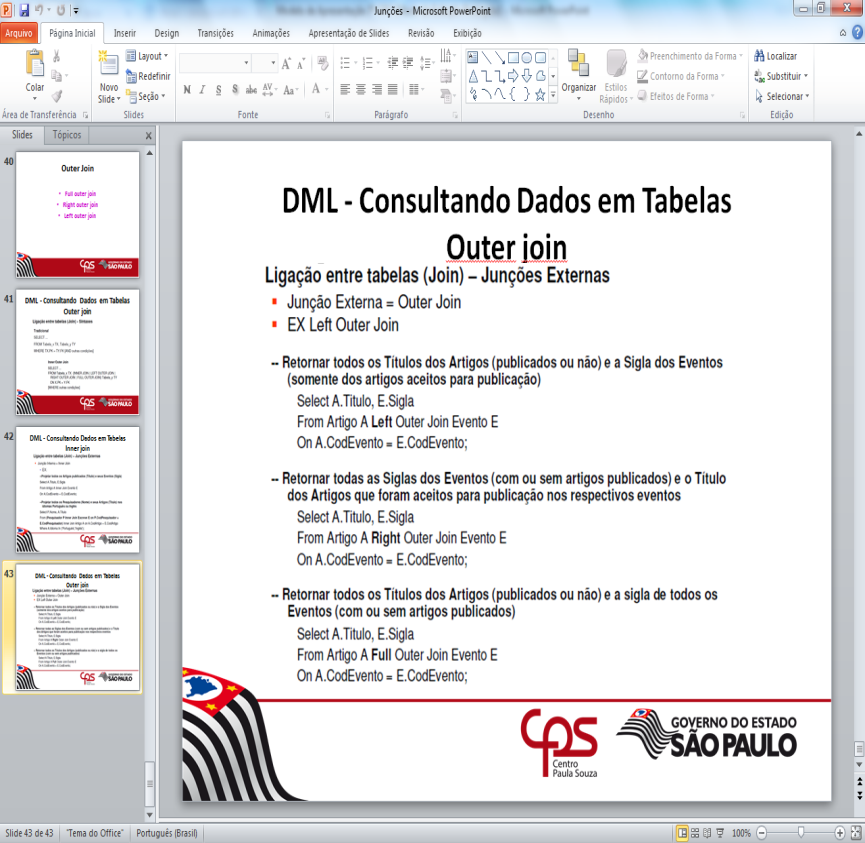 VI Jornada de Iniciação Científica e Tecnológica – FATEC Garça
Resultados e Discussões
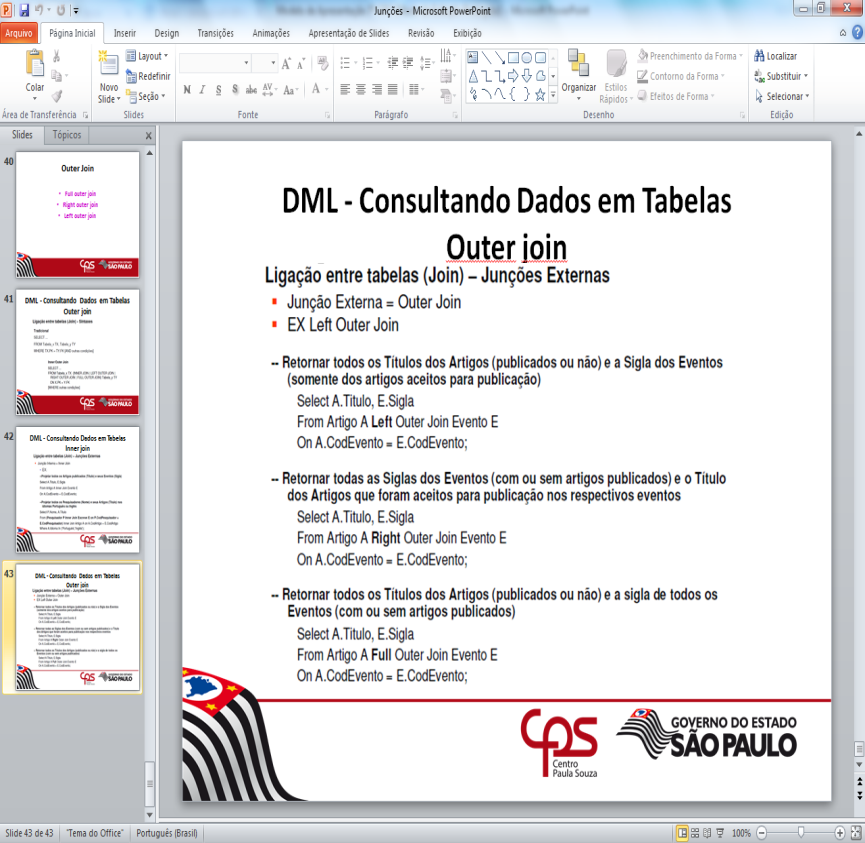 VI Jornada de Iniciação Científica e Tecnológica – FATEC Garça
Referências
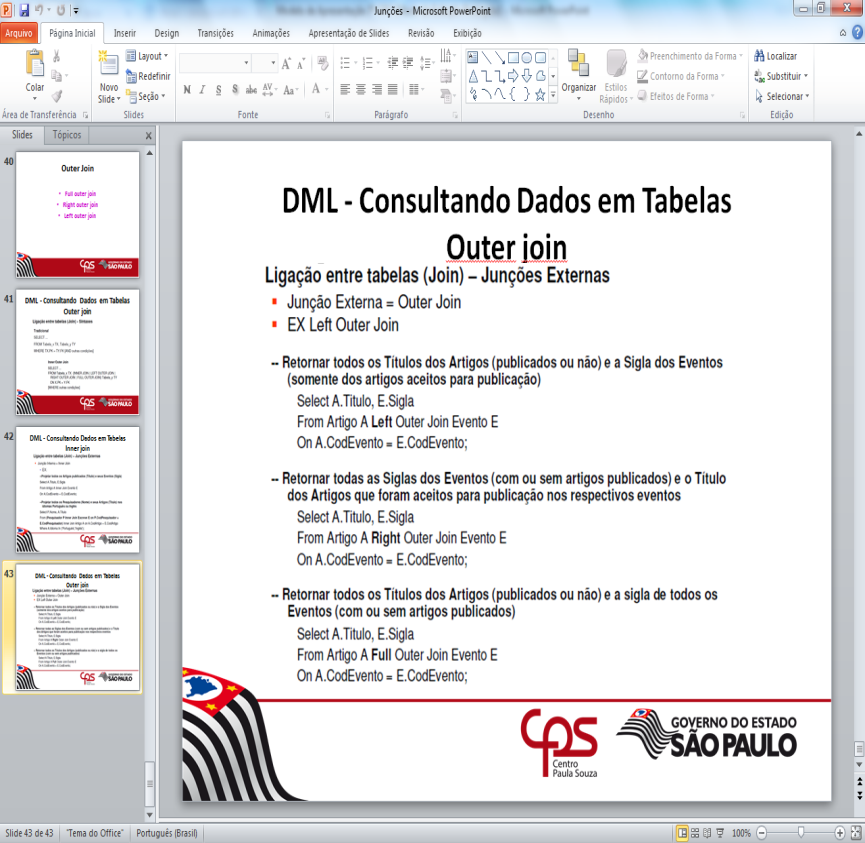 VI Jornada de Iniciação Científica e Tecnológica – FATEC Garça
VI Jornada de Iniciação Científica e Tecnológica FATEC GarçaCiência e Tecnologia nas Organizações A ciência, a tecnologia e a gestão organizacional em debate
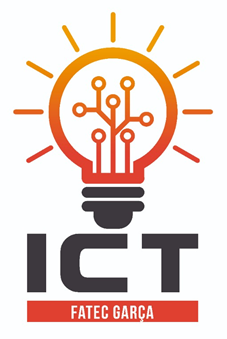 23 e 24 de Maio de 2022
Título trabalho


Nome do aluno
Nome do Orientador
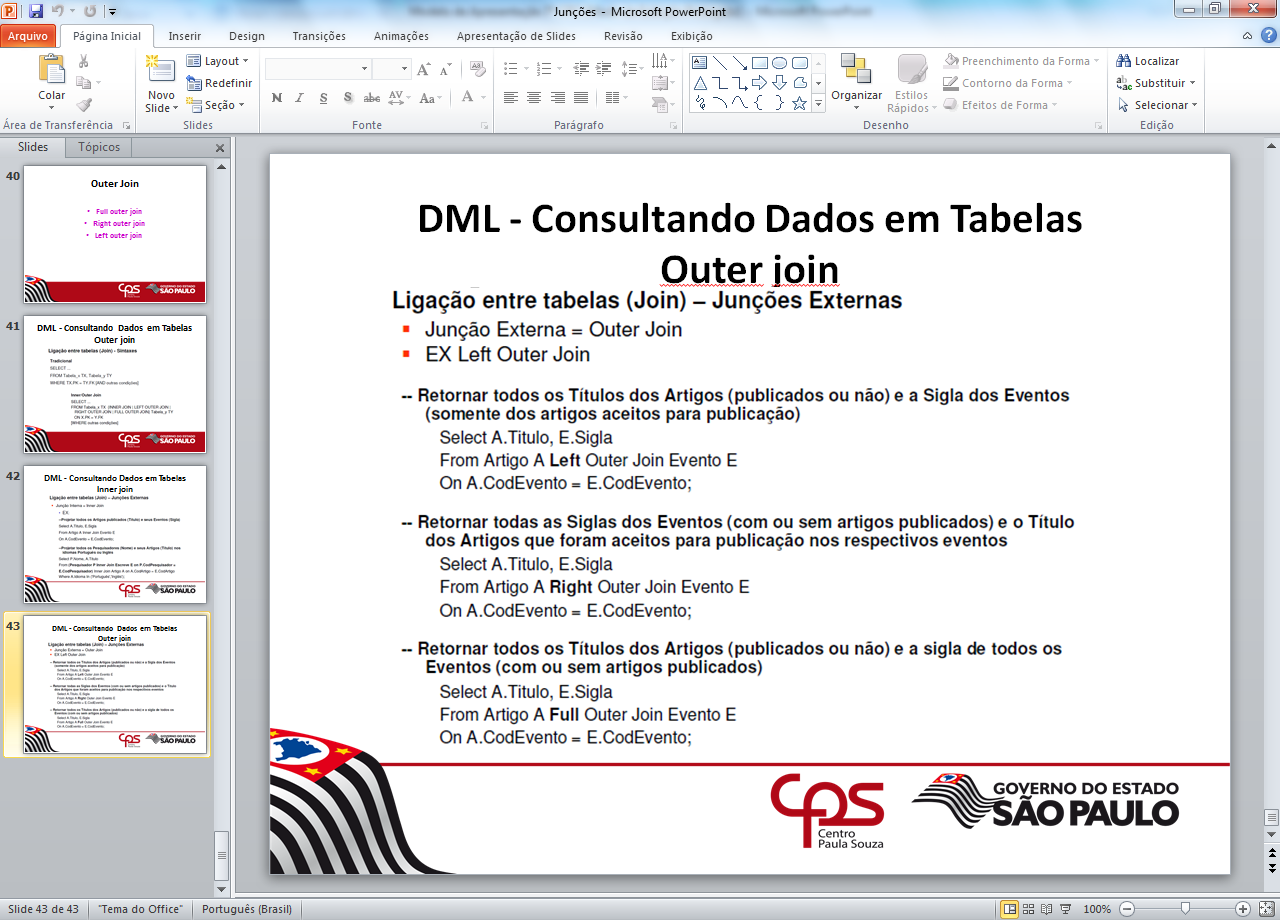